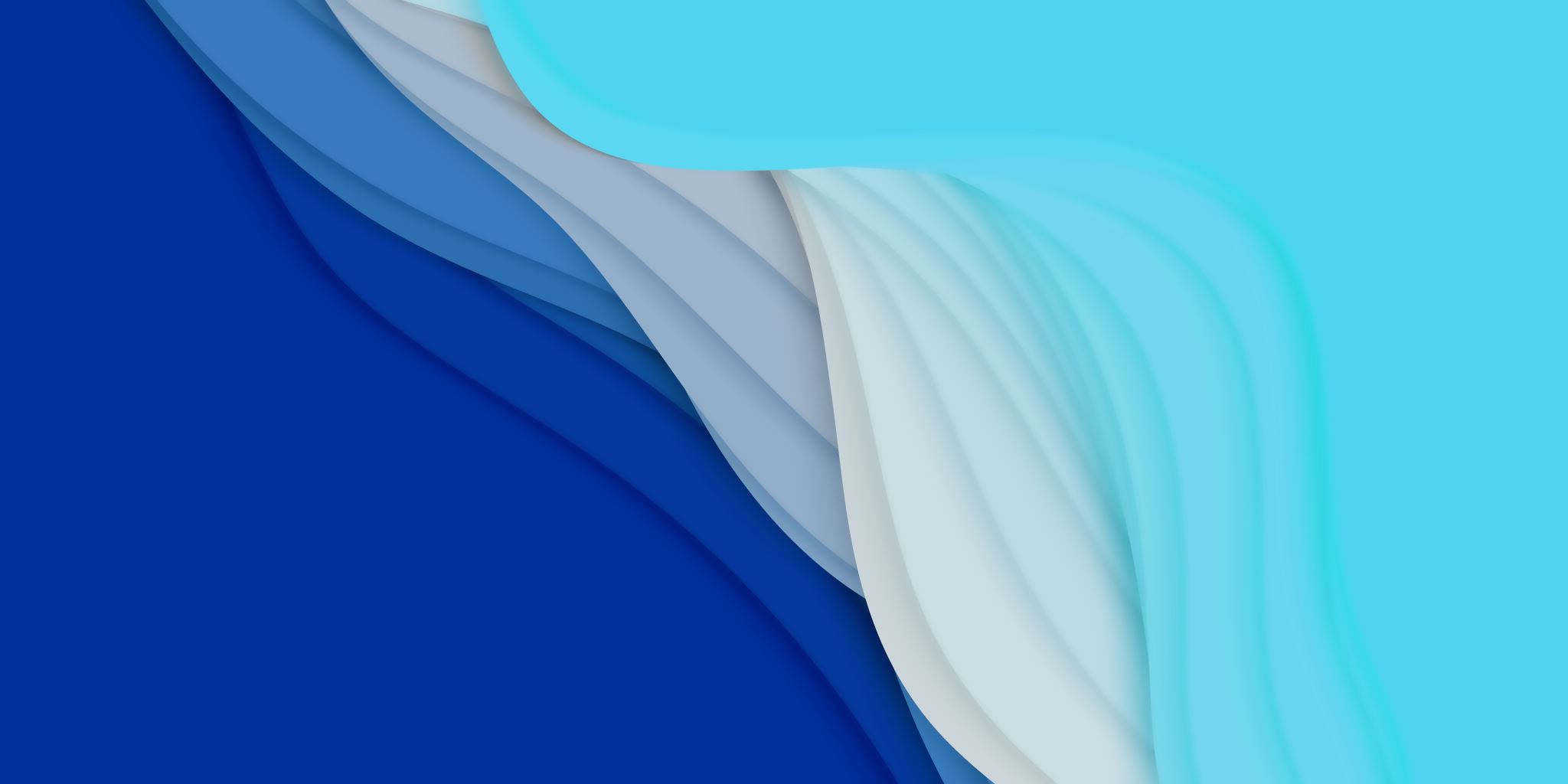 A Brief Overview about Me
Akhil Antony
Agenda
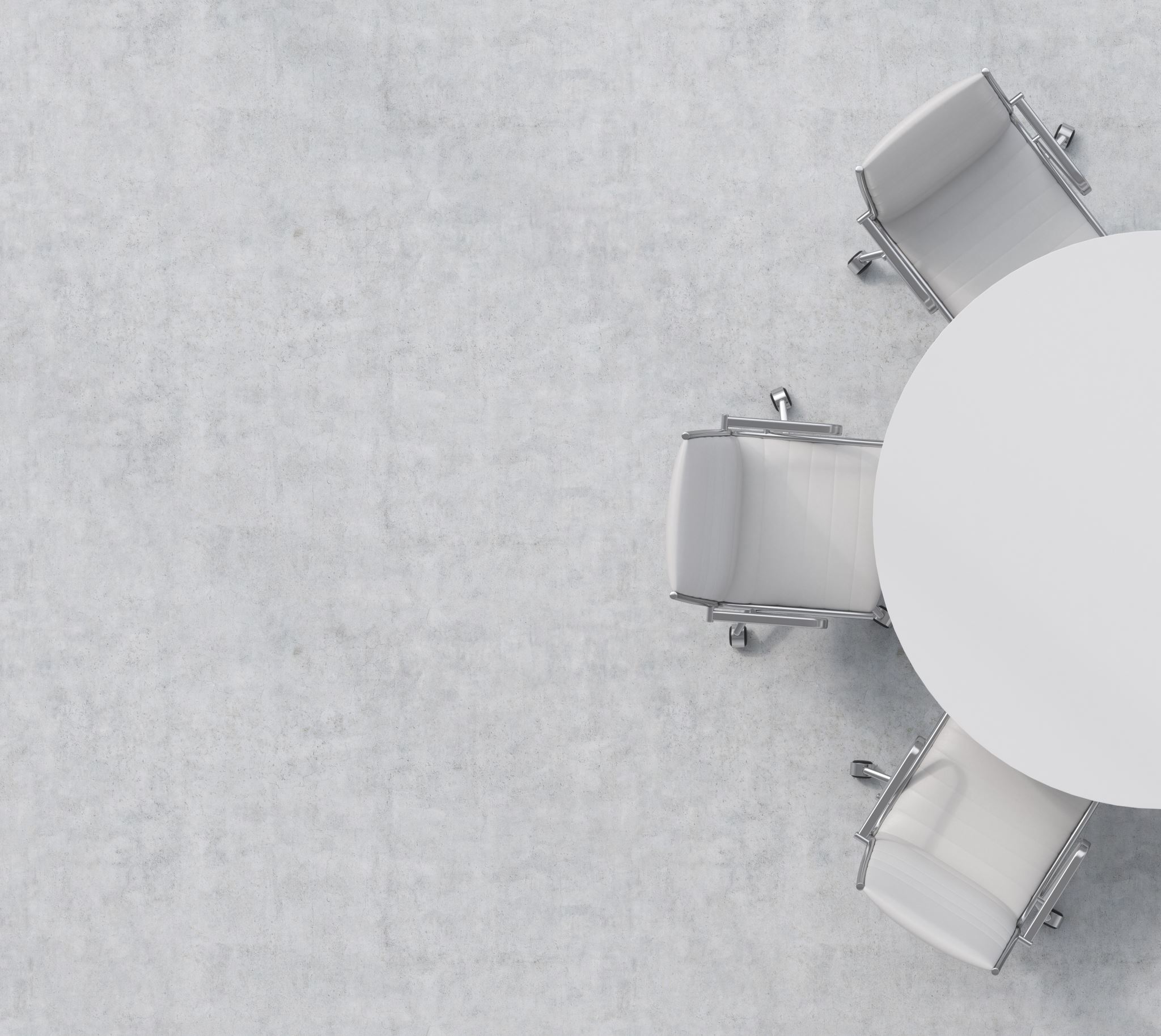 About Me
Personal Profile
A problem solver who loves taking up challenges to bring out efficient and reasonable solutions
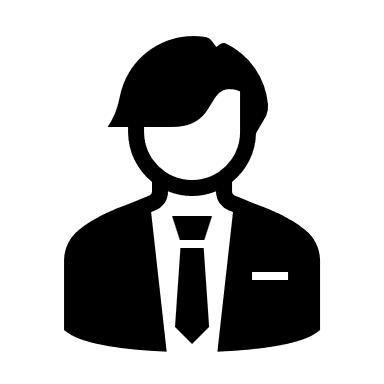 Work Experience
Currently an insurance broker with 5 years of past experience in Design Engineering
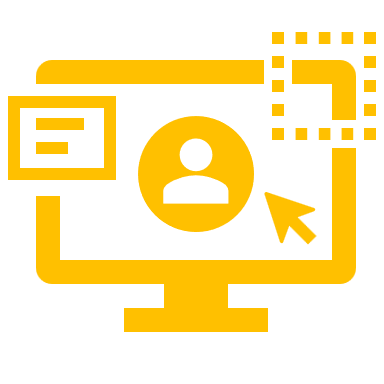 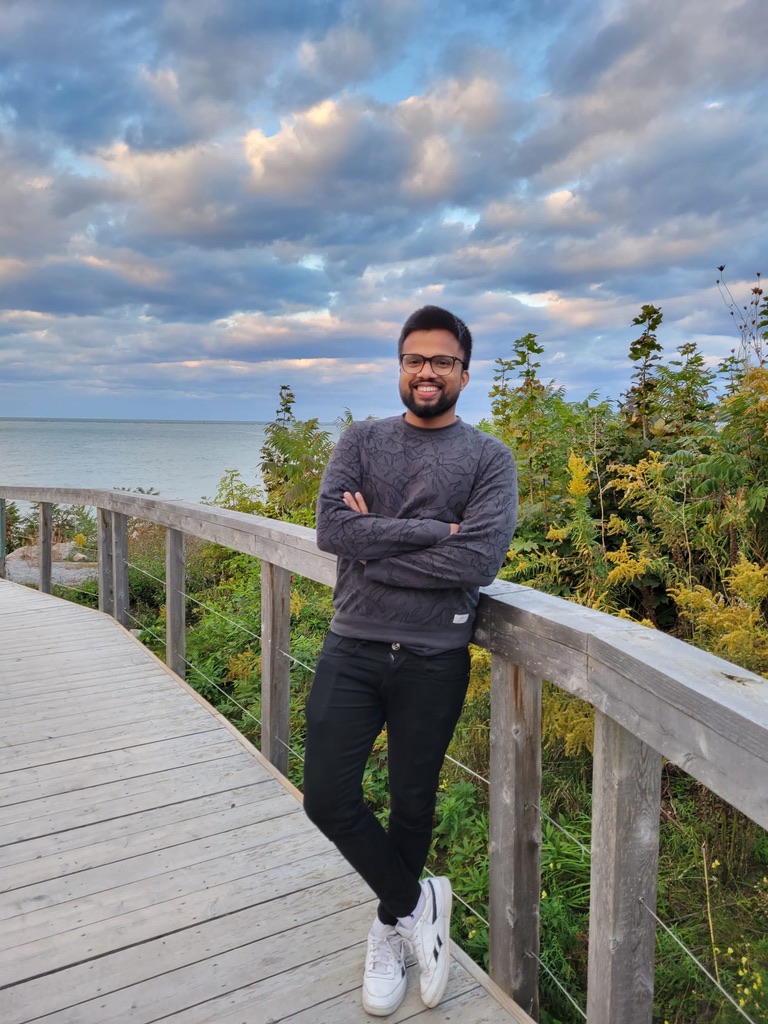 Achievement 
A Dean Honor Roll Awardee in Business Management who helped implement a strategy to reduce production waste and increase efficiency helping Bosco & Roxy save budget
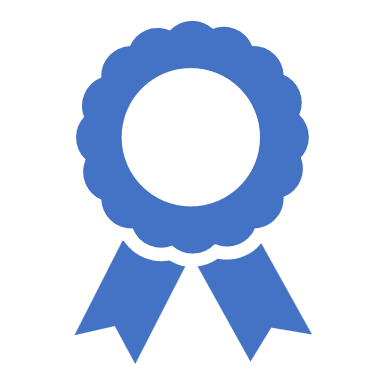 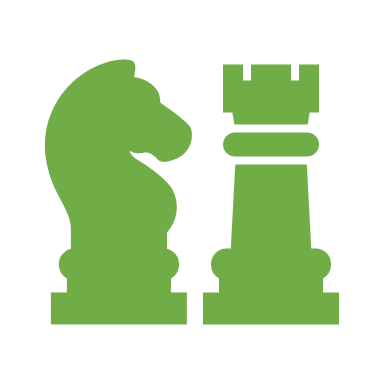 Hobbies
As a critical thinker, playing chess gives me a sense of accomplishment for the day with an added workout regime for my physical health
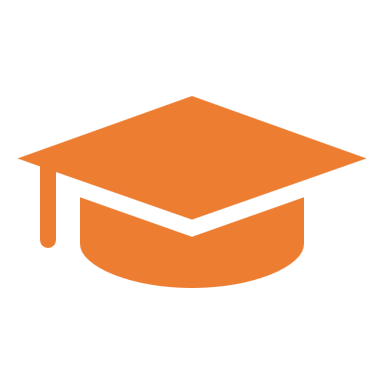 Akhil Antony
Education
Bachelor in Mechanical Engineering with an interest in Design Engineering
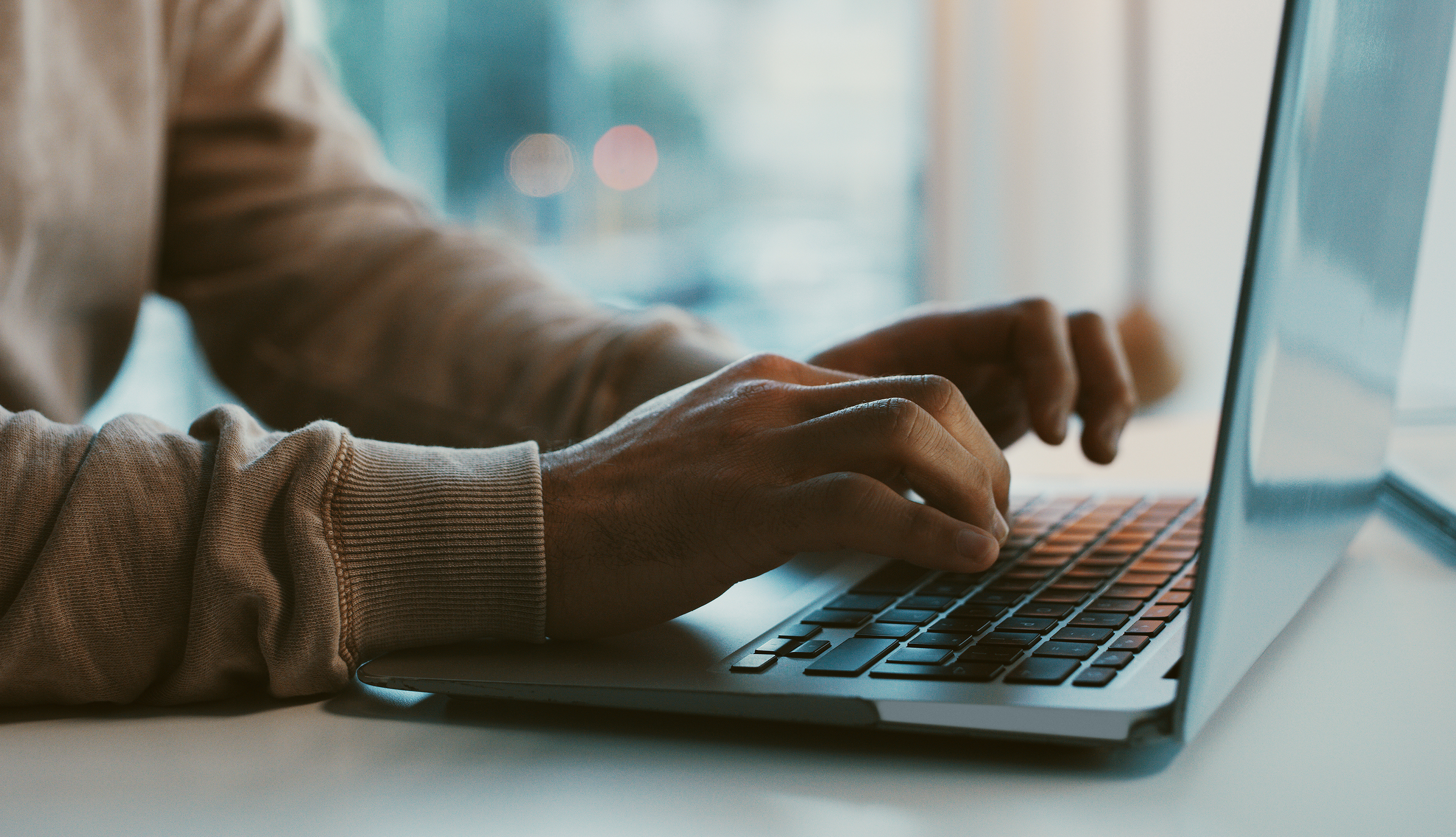 Career
Gorani Industries Ltd. Indore (India) 
I have worked in a product development team to develop sheet metal assembly for kitchen appliances such as Kitchen stoves, exhaust hoods & natural gas geysers.
Produced results in a cross-functional team for design and manufacturing.
2016Mechanical Engineer
Ashirwad Technocrats, Bangalore (India
Designed modular metal wardrobe units which reduced onsite assembly time by 66%.
Developed lab furniture, lab equipment, commercial & domestic steel kitchens and equipment
2017Design Engineer
Cyient Ltd, Bangalore (India)  	  	 
Developed prototypes & performed simulations, design validations, and calculations for central heating appliances.
Developed HMI for the premium-segment heating appliance and designed front fascia, mounting brackets, and electronic housings.
2020
Design Engineer
Sutherland Elliot Insurance BrokersCustomise insurance solutions to fit the client’s lifestyle and protect their asset.Networks for new sales leads and being a trusted advisor in the community to build relationships for future sales.
2022
Insurance Broker
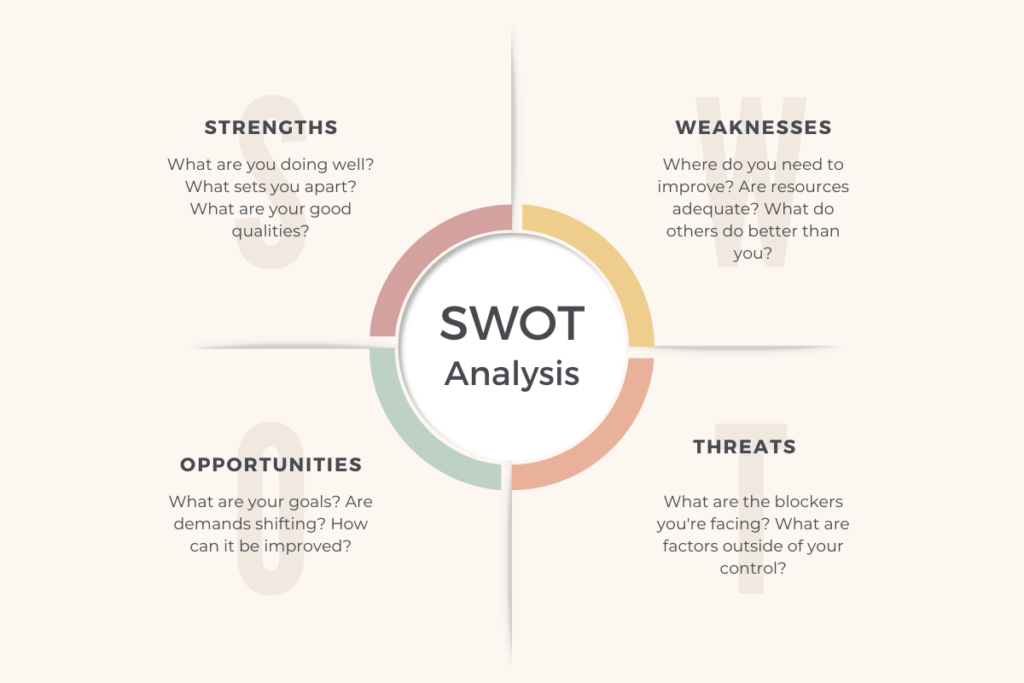 Able to think on my feet
Accepts challenges as a stepping stone for personal growth and development
Adapts to situations easily in terms of facing changes in life
Introverted in Nature, has stage fright 
Takes time to make decisions often resulting in a one-time consideration
Reflects upon situations and pro-actively interprets the surrounding
Factors outside my control are the decision-making powers of people around me and their thought processes in interpreting scenarios 
Fear of Public Speaking which makes me have second thoughts
The goal is to never be comfortable and always channel my critical thinking aspect
To build connections in the community in order to be articulate and presentable in front of a large crowd
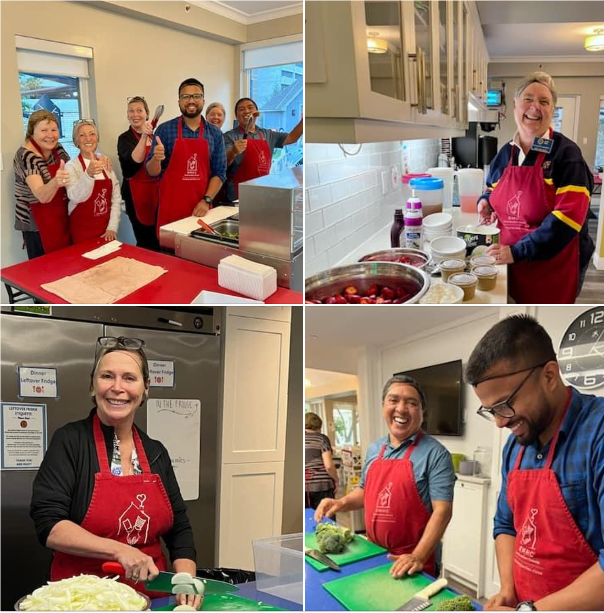 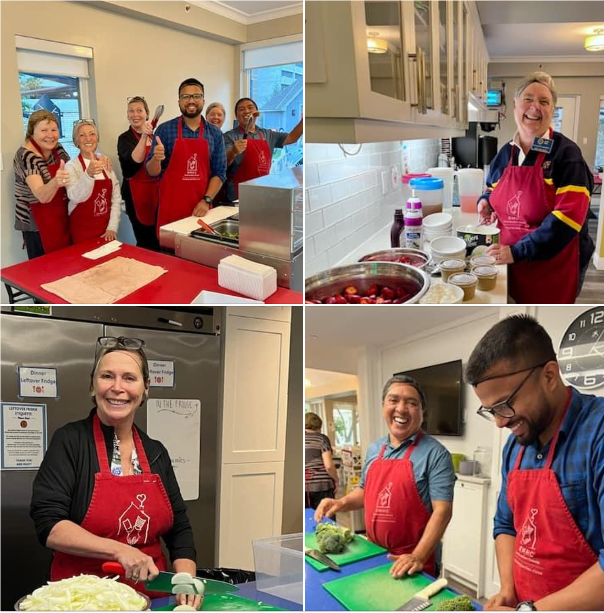 Rotary
Experiences and 
Learnings
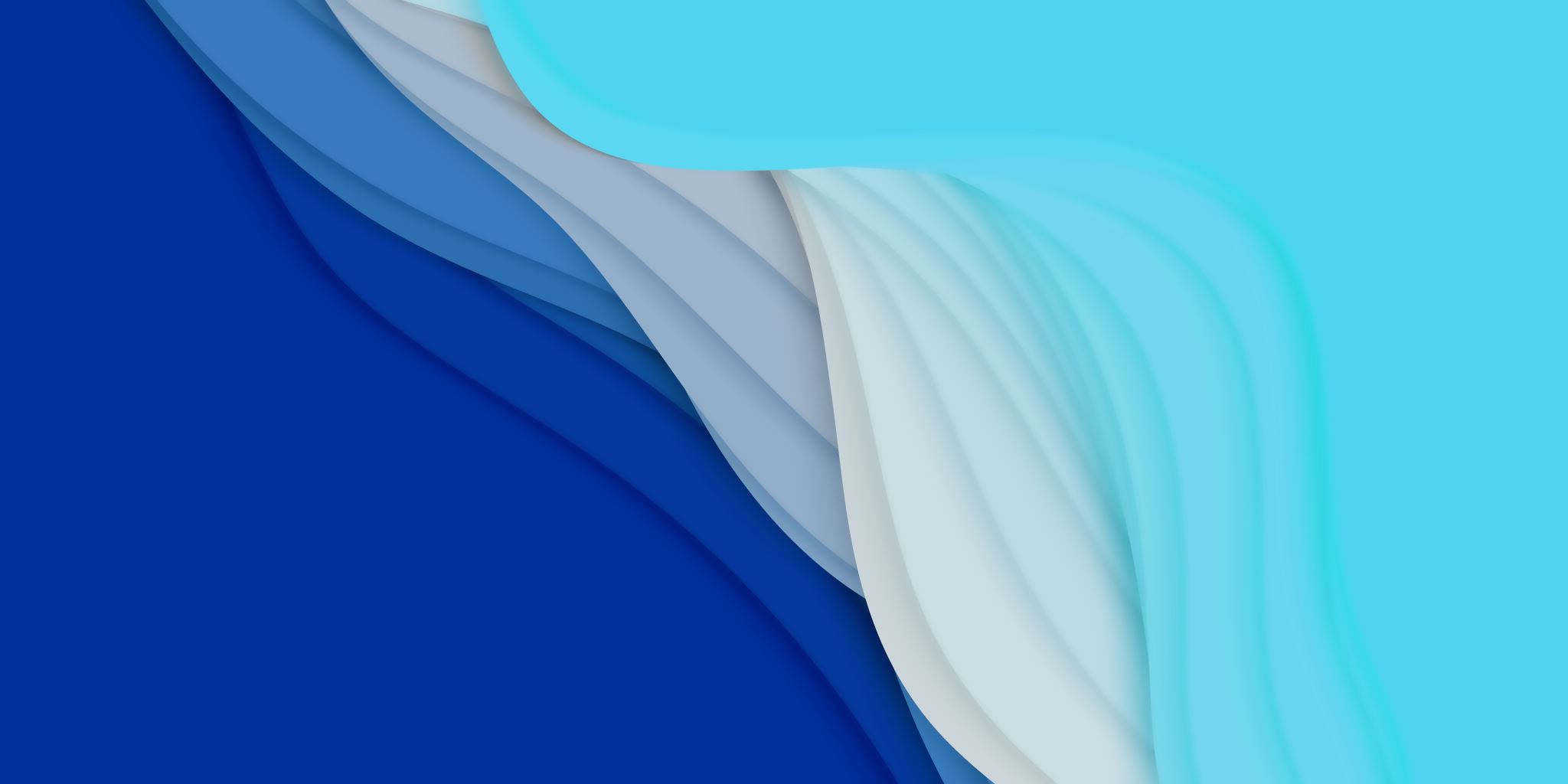 Thank you for taking the time to Read a chapter of my life